19th century silhouettesempire, romantic, crinoline(industrial), bustle
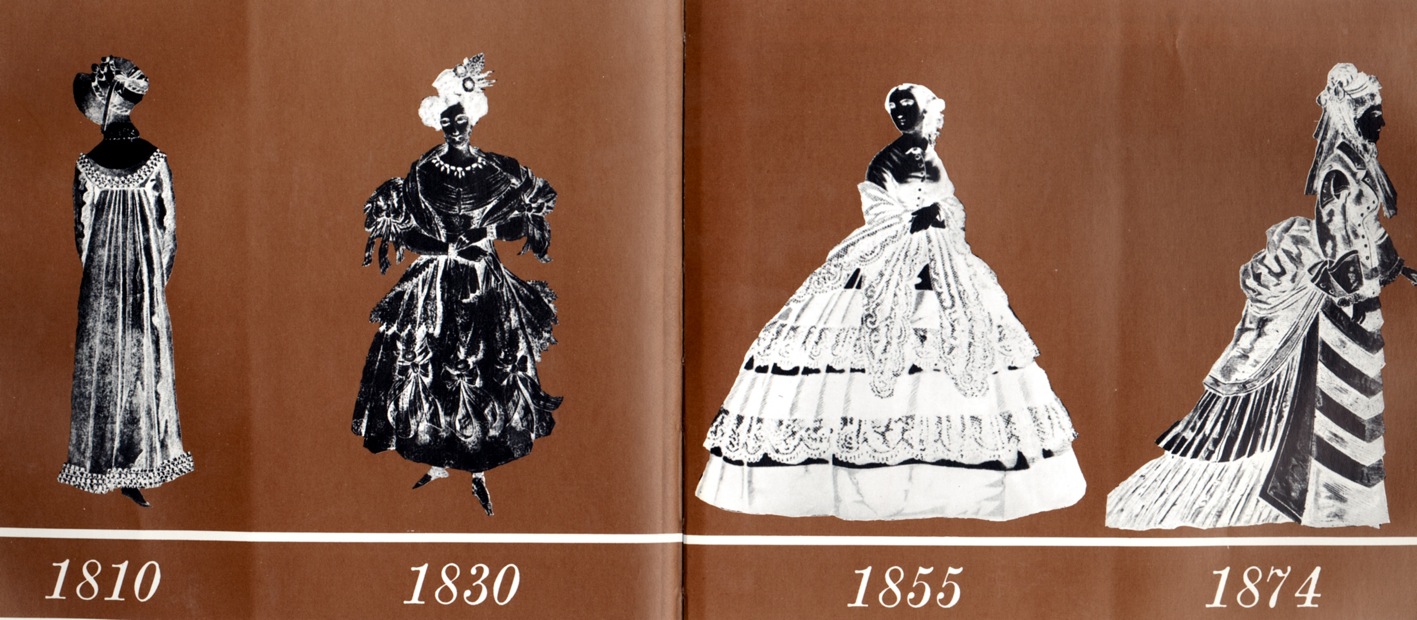 EMPIRE
TAILCOATS

CRAVATS

WAISTCOATS

TROUSERS

JOCKEY BOOTS

POKE BONNET

PAISLEY SHAWL
EMPIRE
EMPIRE
EMPIRE
COTTON BATISTE

WAIST JUST BELOW BUST

EMBROIDERY

SHORT PUFFED SLEEVES

OPEN NECK

SHEER
EMPIRE
SHAWL

POKE BONNET NOT A PURSE
EMPIRE
BRUTUS CUT

HIGH COLLARS POINT TOWARDS CHEEK

SOFT LINEN CRAVAT
EMPIRE
TOP HAT

TAIL COAT

STIRRUP PANTS

BUTTON CLOSURES ARE NOW BLACK SATIN STRIP ON TUX PANTS
EMPIRE
POKE BONNET

REDINGOTE ?
GREAT COAT?
GARRICK?
EMPIRE
EMPIRE
TOP HAT

TAIL COAT

SIDEBURNS

TROUSERS
EMPIRE
WALKING COAT DRESS
EMPIRE
TOP HAT

WALKING COAT

GOWNS, MULTIPLE LAYERS

FUR BOAS
EMPIRE
JOSEPHINE’S CORONATION GOWN
EMPIRE, ROMANTIC
POKE BONNET
ROMANTIC
POKE BONNET

LEG-O-MUTTON SLEEVES

FROCK COAT

TROUSERS
ROMANTIC
APOLLO KNOT

SPANIEL EARS 

BERTHA COLLAR

IMBECILE
FROCK COAT

HIS BOOTS ARE WELLINGTONS
ROMANTIC
SAUSAGE CURLS

LACE BERTHA COLLAR
ROMANTIC
DAY DRESSES

POKE BONNET

BALLET SLIPPERS

IMBECILE SLEEVES, BERTHA COLLARS

CALICO PRINTS

APOLLO KNOTS
ROMANTIC
PRINTED CRAVAT TREND
ROMANTIC
APOLLO KNOT

FOREHEAD CHAIN (INDIAN INFLUENCE)

IMBECILE PUFFED SHORT SLEEVES

FICHEU BLOWING
ROMANTIC
DAY DREAMING?

WRITING?

FULL TROUSERS
ROMANTIC
CRINOLINE
CAGED CRINOLINE
CRINOLINE
PAGODA SLEEVES
CRINOLINE
HAIR IN SMALLER BONNETS, HATS

SLEEVES SMALL AT CAP AND FLAIR AT CUFF (PAGODA SHAPE)

CAGED CRINOLINE
CRINOLINE
NATURAL WAIST

SLEEVE FLARES

CAGED CRINOLINE UNDERNEATH THE DRESS
CRINOLINE
WALKING COSTUMES
HANDY CHAMBER POT NEAR THE BASE
BUSTLE
BUSTLE
POLKA DOTS…NOT POPULAR HISTORICALLY

RUFFS AT NECK AND CUFFS

HAIR SMOOTHED BACK ON THE FOREHEAD AND UP OFF OF THE NECK
BUSTLE
‘SENSIBLE’ BUSTLES 

HORSEHAIR RUFFLES

WIRED CAGE

PADDED ROLLS AND RUFFLES
BUSTLE
OVER DRAPE

UNDERSKIRT OF RUFFLES

DUST RUFFLE ON THE HEM
BUSTLE
PANTALOONS
BUSTLE
BUSTLE
GEORGE AND HENRY
(MIXING CONTEMPORARY AND EARLIER STYLES)

TOP HATS

STIFFENED COLLARS

PRINTED CRAVATS

GLOVED W/WALKING STICK.

HENRY IN SACK COAT
BUSTLE
DOLMA
BUSTLE
BLENDING INTO THE “HOURGLASS” SILHOUETTE

LESS BULK IN BACK

SMALL CAP OF SLEEVE AND FITTED TO CUFF

JACKET, BLOUSE, BUSTLE, OVERDRAPE, UNDERSKIRT

HANDS ALWAYS GLOVED
HAT
HOURGLASS
HOURGLASS
EVENING GOWN

NOTICE THE “WASP” WAIST
HOURGLASS
FROCK COAT (SKIRT IN FRONT WITH A WAIST SEAM)
End of the 19th century: Hourglass
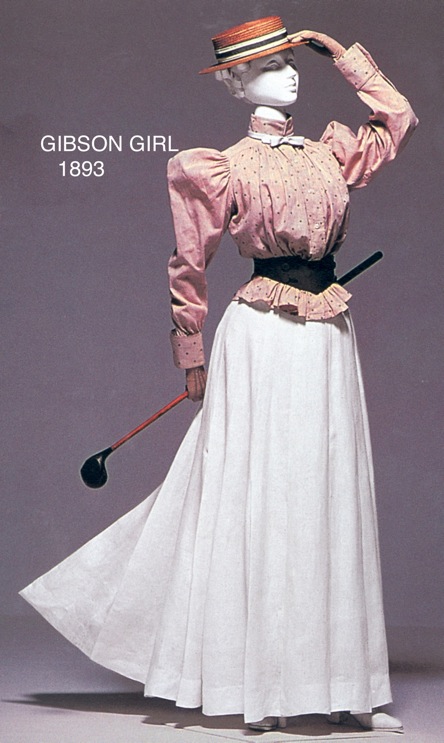 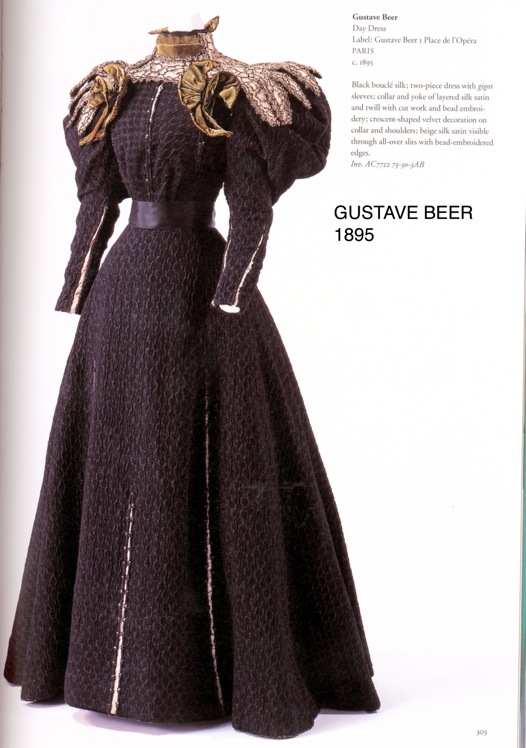 HOURGLASS
TAFFETA, CHINTZ
BATHING COSTUMES
hourglass
LINEN SACK SUIT
STARCHED COLLAR
BOW TIE

BLACK LEG-O-MUTTON SLEEVED JACKET

SHIRTWAIST, PLEATED BLOUSE…IN TRANSITION

GORED SKIRT

BOATER
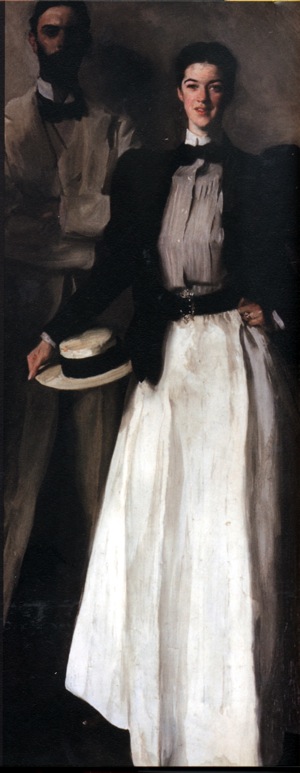 HOURGLASS/GIBSON GIRLS